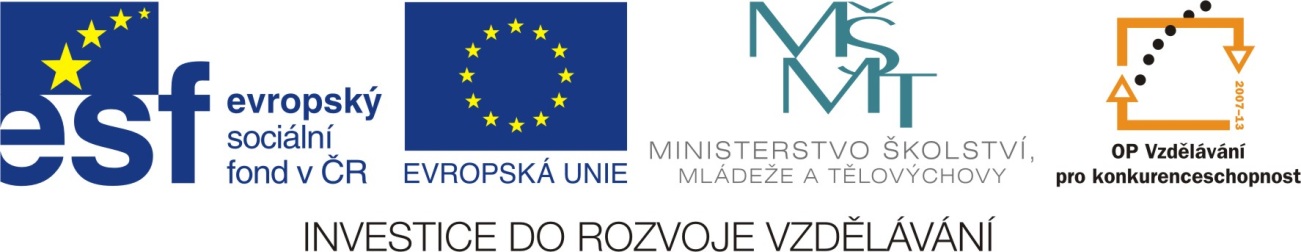 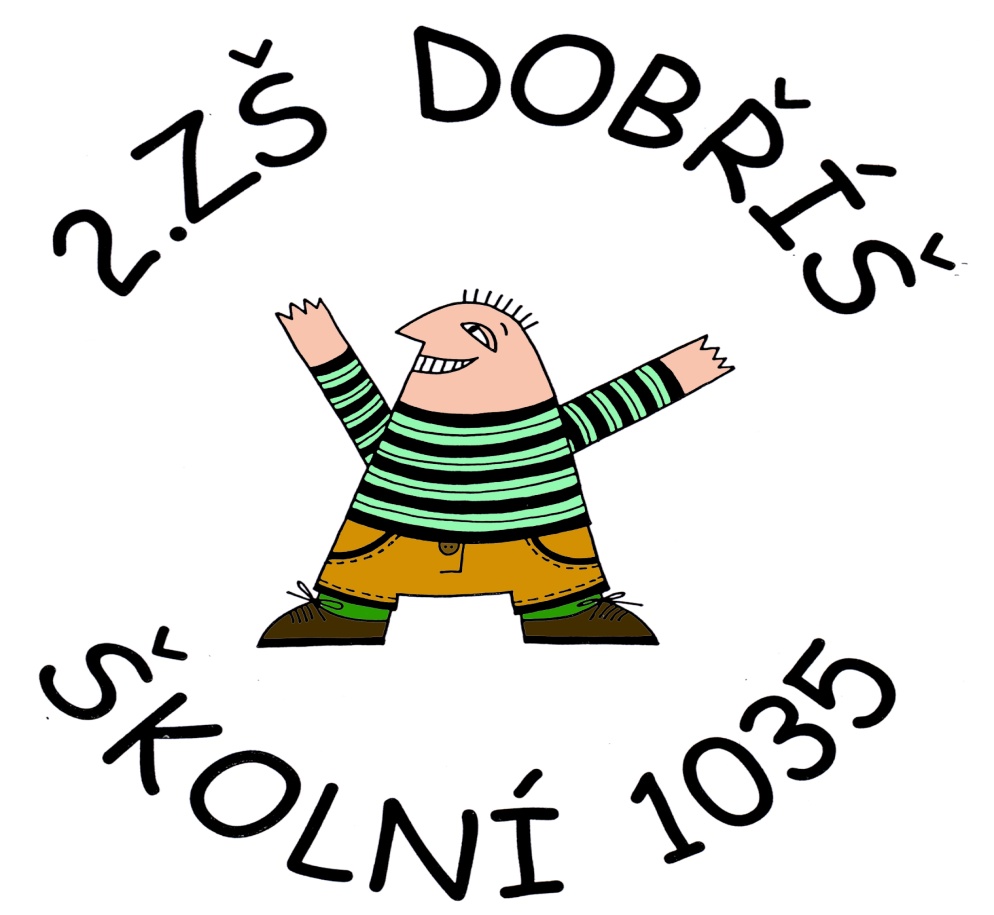 SLOVOTVORNÝ ROZBOR
FULÍNOVÁ Šárka
2. základní škola Dobříš
SLOVOTVORNÝ  ROZBOR

Slova se tvoří ze základových slov,

přebírají z nich slovotvorný základ.

(Slovotvorný základ=společná část
 pro slovo základové a slovo odvozené.)
ZAHRÁDKA

ZAHRADA             ZAHRÁD/KA


základové slovo           odvozené slovo
                                      (odvozeno příponou 
                                       + koncovkou)

ZAHRAD          slovotvorný základ
U daných slov proveďte slovotvorný rozbor:


PRAVNUK, MRÁČEK, NÁDVOŘÍ,

PRALES, ZEDNÍK, NÁRAMENÍK,

SKLADNÍK, SKLADNICE, LISTÍ.
základové   slovotvorný   odvozeno
                 slovo           základ            pomocí

PRAVNUK     VNUK      PRA/VNUK        předpony

MRÁČEK       MRAK     MRÁČ/EK          přípony

NÁDVOŘÍ      DVŮR      NÁ/DVOŘ/Í        předpony
                                                                 +koncovky

PRALES        LES         PRA/LES           předpony

ZEDNÍK         ZEĎ         ZED/NÍK            přípony
NÁRAMENÍK     RAMENO    NÁ/RAMEN/ÍK  předpony
                                                                         +přípony

SKLADNÍK        SKLAD        SKLAD/NÍK      přípony

SKLADNICE     SKLADNÍK  SKLADN/ICE    přípony

LISTÍ                 LIST             LIST/Í                koncovky
VYŘEŠTE   TAJENKU
1.   Příponová část slova KOVÁŘSTVÍ.
2.   Kořen slova TOČIT.
3.   Kořen slova VÝHRA.
4.   Předpona slova VYHRANÝ.
5.   Kořen slova DUBOVÝ.
6.   Předpona slova NALEPIT.
7.   Kořen slova NOSIT.
8.   Kořen slova LOĎKA
9.   Kořen slova PODKONÍ.
9.   Předpona slova VÝBORNÝ.
10. Předpona slova NAZDOBIT.
1.                                                     
2.
STVÍ
TOČ
HRA
3.                                   
           4.
VY
DUB
5.
     6.
NA
NOS
7.
LOĎ
8.
     9.
KON
VÝ
10.
NA
11.
Použitá literatura


Styblík, V.: Český jazyk. Praha, SPN 1998
Kvačková, J.: Opakujeme češtinu v 6. Ročníku. Brno, Nová škola 2006
Špuláková, I., Janáčková, Z.: Opakujeme češtinu ve 3.-5. Ročníku. Brno, Nová škola 2001